Principles of International Finance and Open Economy Macroeconomics
Cristina Terra
1
Chapter 2Definitions
Cristina Terra
2
Plan
Balance of Payments
Current Account
Capital Account
Financial Account 

National Accounts

Balance of Payments Equilibrium

Sustainability of Current-Account Deficits

Open Economy Models
3
Plan
Balance of Payments
Current Account
Capital Account
Financial Account 

National Accounts

Balance of Payments Equilibrium

Sustainability of Current-Account Deficits

Open Economy Models
4
Balance of Payments
Balance of Payments: registers transactions between the residents and non-residents of a country for a specific period. 
Double-entry system: each transaction is a positive entry in one account and a negative entry in another => the sum of the entries is equal to zero.

The BoP is divided into three main accounts according to the nature of the transactions: Current Account, Capital Account and Financial Account. 
Current account: the flows impacting the period in question
Capital and financial accounts: the accumulation of assets and liabilities in relation to the rest of the world. 

“Errors and Omissions”: closes the balance.
5
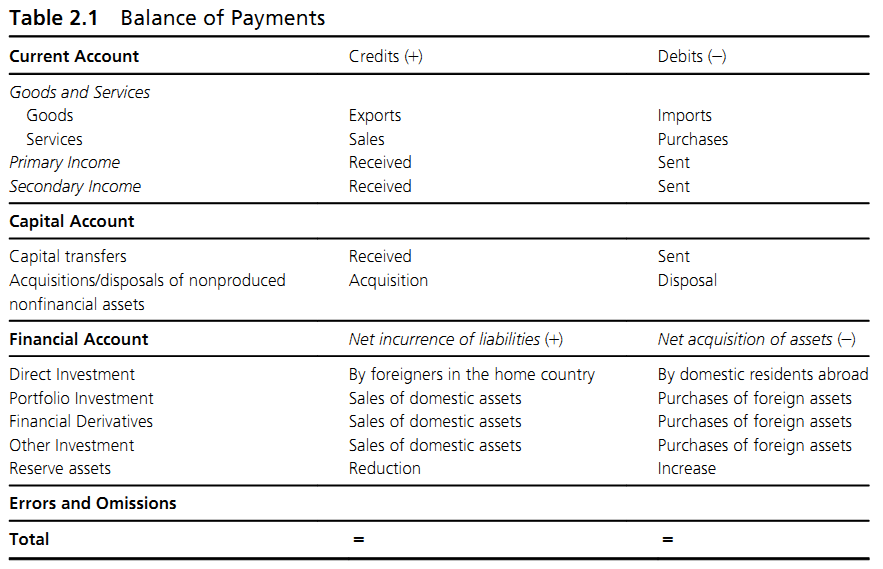 6
Current Account
The Current Account registers the imports and exports of goods and services, and the payments of income

Trade of goods and services. 
Goods: physical items that are produced and for which ownership can be established. 
The imports and exports of goods represent the exchange of ownership of those goods between a resident and non-resident of a country.

Services: the result of a productive activity that alters what is consumed, or that facilitates the exchange of goods and financial assets. 
In general, there is not anything physical that can be possessed. 
Examples: transportation and communication services, royalties, the liquefaction of natural gas, oil refinery, the packaging of goods, the assembly of electronics and clothes, among others.
7
Current Account
The sale of a good or service by a resident of a country to a non-resident is an export, which is registered as a credit (positive entry) in the goods and services account. 
Double-entry: the corresponding payment, be it an in cash or credit transaction, appears as a debit on the financial account. 

An import is the purchase of a good or service from a non-resident by a resident. It constitutes a debit (negative entry) on the goods and services account.
It has a corresponding credit on the financial account.
8
Current Account
Income Flows:

Primary income account: the payments to factors of production, the returns to financial assets and the rent of natural resources. 
The income received is registered as a credit on this account
Examples: dividends from multinational corporations; interest received from international loans, among others. 

Secondary income: the redistribution of income by means of current transfers.  
Two types of transfers: current, registered here, and capital, registered in the capital account. 
Transfers of capital = transfer of ownership of an asset that is not currency. 
By exclusion, current transfers  = not transfers of capital. 
Examples: international aid, personal transfers, such as lottery winnings, income tax paid by non-residents, among others.
9
Plan
Balance of Payments
Current Account
Capital Account
Financial Account 

National Accounts

Balance of Payments Equilibrium

Sustainability of Current-Account Deficits

Open Economy Models
10
Capital Account
Capital Account: registers the acquisitions or disposal of non-financial and non-produced assets. 
Examples: the exploitation of natural resources (with change of ownership of the right to exploit), brand names and trademarks, and he amount paid by a foreign soccer club for a player.

It also includes transfers of capital between residents and non-residents. 
Examples: inheritance received, forgiveness of foreign debt between countries.

The capital and financial accounts explain the variations in international investment positions.
11
Plan
Balance of Payments
Current Account
Capital Account
Financial Account 

National Accounts

Balance of Payments Equilibrium

Sustainability of Current-Account Deficits

Open Economy Models
12
Financial Account
Current account + capital account = the economy’s need of foreign financing. 

Financial Account: how loans are made, or how debt is financed. It registers the transactions between residents and non-residents that involve financial assets and liabilities. 

A surplus in the financial account means an increase in the country’s net indebtedness.

The entries on the financial account have as a counterpart the entries on the current account, the capital account, or even other items on the financial account. 
Example: an export enters as a credit on the Goods and Services Account and as a debit on the financial account, in the form of currency variation and deposits (if the payment is made in cash), or in trade credit (if the payment is financed).
13
Financial Account
The financial account registers all transactions of financial assets and liabilities, which are grouped into categories with characteristics similar either in nature, or in their economic motivations, or in their pattern of behavior. 

Transactions that imply an increase in assets are entered as negative and operations that correspond to an increase in foreign liability are entered as positive. 

The transactions are divided into direct investment, portfolio investment, financial derivatives, other investments and reserve assets.
14
Financial Account
Direct investment: results in the control, or significant degree of influence, of the management of a company resident in another country. 
Portfolio investment: transactions involving debt or equity securities, not including those referring to direct investment or reserve assets. 
Due to its characteristics, portfolio investment tends to be more volatile than direct investment. 
Financial derivatives: deserve a separate grouping due to their nature as instruments by which risk is negotiated. In general, derivatives do not generate primary income, as is the case with other categories in the financial account.
Other investments: despite its name giving the impression that it is a remainders account, it is actually an important category in the financial account. It involves operations of currency, deposits and trade and credits. 
Examples: payment in cash for an export or the trade credit for the importer, loans made abroad by a domestic company, the allocation of special withdrawal rights from the IMF, among others.
15
Financial Account
Reserve assets: foreign assets available to and under the control of monetary authorities. 
The same instruments as in other categories of the financial account, with the difference that they belong to the monetary authorities. 
Examples: deposits, bonds, gold, foreign currency and a reserve position with the IMF. 

They can be used by the monetary authority to cover financial needs in the balance of payments, intervene in the exchange rate market and other correlated objectives. 

The IMF suggests that the variations in reserve assets be registered in the financial account, but some countries opt for registering it in a separate account.
16
Plan
Balance of Payments
Current Account
Capital Account
Financial Account 

National Accounts

Balance of Payments Equilibrium

Sustainability of Current-Account Deficits

Open Economy Models
17
National Accounts
18
GDP and GNI
19
National Accounts accounting
20
National Accounts Accounting
21
National Accounts: Basic Identity
22
Current Account, Income and Expenditures
23
Current Account, Savings and Investment
24
The Chinese Exchange Rate
During the 2000s, China was accused of maintaining its currency depreciated, generating trade surpluses and, consequently, very high current-account surpluses. 

According to what we will see in Chapter 5, the exchange rate is associated with the current account in such a way that the current-account surplus has as its counterpart a more depreciated currency. 

From (2.6): the high CA surpluses (and over-depreciated currency) was, actually, the result of high savings. 

There is no way to alter the exchange rate by brute force to solve the problem. 

It is necessary to change the incentives for investment and savings for the economy to come to save less and invest more. 
Consequently, the surplus in current account will reduce and bring about a more appreciated exchange rate.
25
Accounting Identity
Important: equation (2.6) is an accounting identity. 
It is true regardless of ideologies or viewpoints regarding how the economy functions. 
It defines the relation between economic variables, but does not indicate the causality between them. 

To know, for instance, what type of economic policy to use to affect the current-account balance, one must understand the way the economy works, what the motivations are for the economic agents, and how the variables relate to each other.

Any economic model must obey the rules of the economy, among them the accounting identities of national accounts and balance of payments.
26
Plan
Balance of Payments
Current Account
Capital Account
Financial Account 

National Accounts

Balance of Payments Equilibrium

Sustainability of Current-Account Deficits

Open Economy Models
27
Balance of Payments: Accounting Identity
28
Financial Account and Indebtedness
29
Current Account and Financial-Capital Account
30
Argentine Crisis
Based on equation (2.9), we can understand what happened in the 2001 Argentine crisis. 

Argentine had accumulated deficits in current account, which significantly increased as of 1998. 

According to the currency board regime, in force in the country since 1991, the Argentine government would have to sell reserve assets when the capital inflow was insufficient to cover the deficit in current account to avoid the depreciation of the exchange rate. 

That actually happened when international investors began to question the sustainability of the Argentine situation and the inflow of capital through the financial account ceased to be sufficient. 

In 2001, the reduction of reserve assets reached almost 4% of GDP.
31
Balance of Payments Equilibrium
We say the balance of payments is in equilibrium when its composition can be sustained without intervention and without sudden shocks to the economy. 

The condition of equilibrium can vary depending on domestic economic conditions and the international scenario.

Deficits in current account financed by foreign indebtedness can be sustainable and even desirable, as we will see in Chapter 4.
32
Balance of Payments Equilibrium
In general, it could be desirable for a developing country to generate current-account deficits. 

If the rate of return for investment in the country is high, the country can use foreign financing, by means of current-account deficits, to investment more. 

The productive capability of the country will thereby increase and it can, in the future, increase its savings without reducing consumption, generating the surplus in current account necessary to pay its foreign debt.
33
Sudden Stops: Latin America and Europe
Latin America in the 1980s: 

Latin American countries had a high foreign debt
Early 1980s: increase of the US interest rates, as part of the campaign to fight inflation
This generated a significant increase in the service of the foreign debt in Latin America 
At the same time, available credit on the international markets was reducing
To avoid deficits in current account that could not be financed, these countries had to generate trade surplus in a short period of time. 
Result: large currency depreciations
34
Sudden Stops: Latin America and Europe
As Rudiger Dornbusch said, "it is not speed that kills, it is the sudden stop”.


The term “sudden stop” came to designate abrupt reversals to the inflow of capital.
35
Sudden Stops: Latin America and Europe
Europe after 2008:

Contraction of world credit caused by the 2008 American crisis 

The scarcity of credit exposed the excessive indebtedness of several European countries
higher interest rates to compensate the perceived elevated risk, and 
difficulty of obtaining foreign financing. 

Different from the Latin American countries in their crises, the Europeans obtained financial aid from the European Union and were able to postpone the foreign adjustment.
36
Plan
Balance of Payments
Current Account
Capital Account
Financial Account 

National Accounts

Balance of Payments Equilibrium

Sustainability of Current-Account Deficits

Open Economy Models
37
Sustainability of Current-Account Deficits
38
Current and Financial Accounts
39
NIIP Evolution
40
Transversality Condition
41
NIIP and Trade Balance Flows
42
Strategy to a Sustainable Debt
What conditions are necessary for a debt strategy to be sustainable? 

The counterpart of a deficit in current account should be an increase in the level of investment in the country, and not an increase in consumption. 

Investment should be effective in increasing production capabilities, so that a higher level of investment would truly increase the rate of growth for a country. 

The inflow of capital should be stable during the investment period.
43
Conditions for Sustainability
The sustainability of the composition of current and financial accounts balances depends, among other factors, on: 
the conditions present in the international credit market, 
the perception of international investors in relation to a country’s ability to pay, 
the composition of foreign financing, 
and the domestic use of foreign indebtedness or motivation for foreign savings. 

What appears to be true is that the accumulation of high deficits in current account tends to make the economy more vulnerable to shocks, both domestic and foreign.
44
Plan
Balance of Payments
Current Account
Capital Account
Financial Account 

National Accounts

Balance of Payments Equilibrium

Sustainability of Current-Account Deficits

Open Economy Models
45
Open Economy Models
To model an open economy, one must consider its transactions with the rest of the world, which are registered in the balance of payments. 

Based on equation (2.9), we can describe the balance of payments as the interaction between three markets: 
the goods and services market, represented by the current account, 
the assets market, by the financial-capital account, and 
the money market, by the reserve assets. 

The different open economy models provide for alternative simplifying hypotheses, depending on which of the market one intends to focus their analysis.
46
Open Economy Models
The intertemporal models of current-account adjustment: 
focus on the interaction of the current-account balance with domestic aggregates. They model aggregate savings and investment over time, so that the current-account balance can be analyzed as a result of these decisions. 
The monetary models:
focus on the money market. By taking domestic and foreign assets as perfect substitutes, only one non-arbitrage condition guarantees balance in the asset market. 
Two categories: 
Flexible price: goods market is always in equilibrium => changes in nominal exchange rate do not have an impact on the level of production or on the current-account balance, given that prices immediately adjust to compensate for the exchange rate changes.
Fixed price models: the adjustment of prices to shocks is not immediate. The goods market can temporarily remain out of its long-run equilibrium, while prices gradually adjust.
47
Open Economy Models
The models of portfolio diversification:
focus on the assets market. This is the only class of models where domestic and foreign assets are not taken as perfect substitutes. The objective of the model is to better understand the choice between these two types of assets and how this choice is affected by different economic variables.

No model, by definition, is able to offer a complete explanation of functioning of the economy in all its complexity. 

The object of a model is to simplify the economy, suppressing lesser important elements in order to better understand the object of study.
48